FSHD 101
4/28/2019
Jacinda Sampson MD PhD
Neurogenetics
Facioscapulohumeral muscular dystrophy: More than muscles
MDA.org
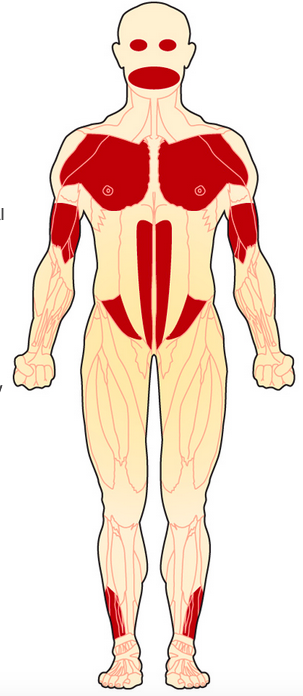 Facio- 
	face
Scapulo-
	shoulder
Humeral-
	upper arm

	- does not describe all the muscles affected!
	
Abdomen
Ankles

But, other systems can also be affected
asymmetric
stepwise
Tawil et al Neurology 2015;85:357–364
Eyes
Eye closure weakness
	notable when asleep
	symptoms of red, irritated eyes
	increased tearing/
	crusting of eyelashes
	blink protection decreased
		to injury, abrasion. 
Lid weakness- inversion of eyelashes

Lead to exposure keratopathy
Damage to corneas

Monitoring: screening by 
	ophthalmologist
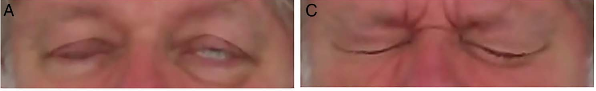 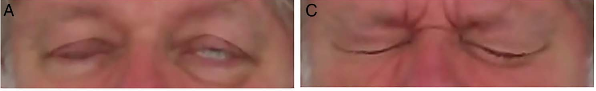 Mul K, et al. Pract Neurol 2016;16:201–207
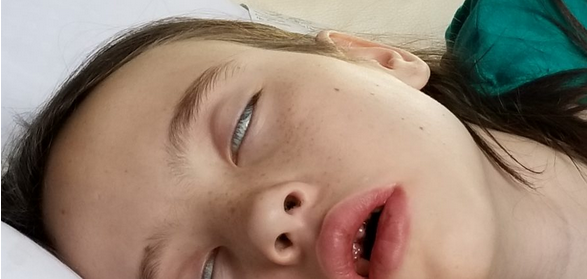 https://www.fshsociety.org
Eyes
Management: 
Avoid: eyedrops with vasoconstricting
Ingredients
	i.e. NOT “get the red out” type

Try: humidifier
	eyedrops
		natural tears type
	eye gel or ointment at night
	consider an eye guard

Oculoplastic surgery
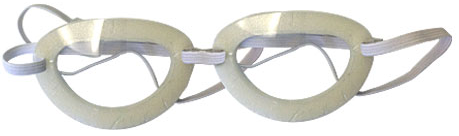 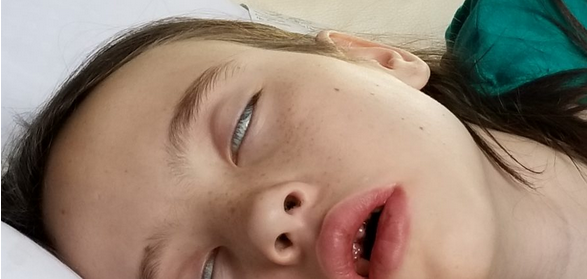 https://www.fshsociety.org
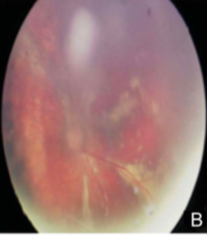 Retina- Coat’s disease
Coat’s disease
	occurs in 0.8% of people with FSHD
Retinal vascular changes
	occur in about 25% of people with FSHD

What is exudative retinopathy? 
Affects blood vessels of retina
Microaneurysms
Leakage of vessels
Retinal detachment

Monitoring: screening by ophthalmologist

Management: laser treatment, surgery
Williams, Retina, the J of Retinal and Vitreous Dis. 2019
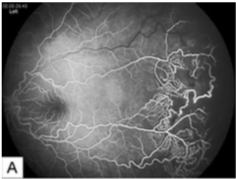 Lee et al. J AAPOS 2014;18:303-305.
Statland et al.  Neurology 2013;80:1247–1250
Hearing impairment: childhood onset
Affects approximately 15% overall
32% of people with large deletions
	
High frequencies affected
Might not be detected on newborn hearing screen
Can be progressive

Monitoring: audiology screening
	childhood onset FSHD

Management: 
Hearing aides
Individualized educational plan
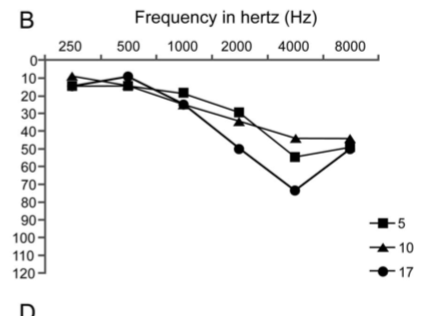 Lutz et al Neurology" 2013;81:1374–1377
Cardiac
No evidence of increased risk of cardiomyopathy
No clear increased risk of arrhythmia

Not excluded from the usual risk factors of the general population!

Monitoring: health care prevention monitoring

Management: (if present)
		 hypertension
		hypercholesterolemia
		diabetes 
		avoid smoking
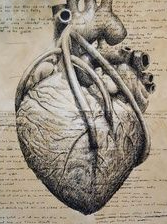 Tawil et al Neurology 2015;85:357–364
Pulmonary
Found to be reduced in 
41% of people w/ FSHD
	

Often first noticed 
as sleep disordered 
Breathing

Or when lying flat 

Monitoring: Check spirometry 
(lung function) 
	--at baseline
	-- followup visits

Treatment: non-invasive ventilation (NIV)
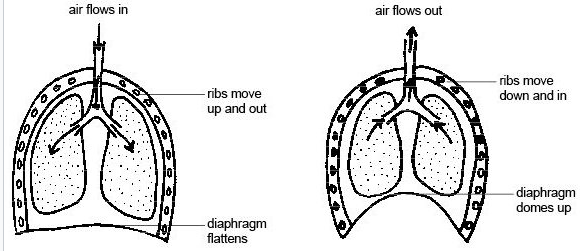 Wikibooks, Anatomy and Physiology of Animals/Respiratory System
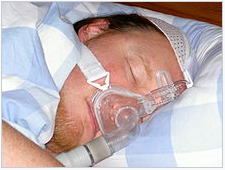 Moreira et al. J Neurol (2017) 264:1271–1280
Fatigue
““Fatigue is a subjective, unpleasant symptom which incorporates total body feelings ranging from tiredness to exhaustion, creating an unrelenting overall condition which interferes with individuals’ ability to function to their normal capacity”
	physical/neuromuscular
	emotional
	cognitive

Reported by 61% of people w/ FSHD, significant impact on quality of life
	affect mood, stress
	limitations in activities (social, professional)

Monitoring: talk with your doctor, physical therapist, social worker
	identify manageable factors

Treatment: physical therapy, adaptive strategies
Schipper et al, Disability and Rehabilitation, 39:18, 1840-1846
Pain
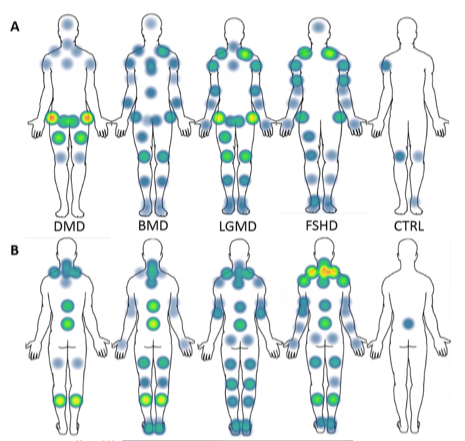 Pain is common in FSHD
89-97% of adults reported pain
(15-20% controls)

Example: 
93% reported shoulder pain
63% leg pain
43% lower back pain

Often chronic (55%)
	
Affecting quality of life
Jaques et al, PLoS ONE 14(2): e0212437
Moris et al. Muscle Nerve 57: 380–387, 2018
Pain
Monitoring: 
Discuss with your physician and physical therapist

Non-pharmacologic Management: 
Postural support
Stretching
Physical therapy– stay tuned for Tina Duong’s presentation
Sufficient sleep

Medical management: 
	nonsteroidal anti-inflammatories
		ex: ibuprofen, naproxen, celecoxib
	antidepressants
		imipramine, amitriptyline
		duloxetine
	antiepileptic medications
		gabapentin, pregabalin
	avoid or minimize opiates
	no research published on CBD or medical cannabis
FSHD 101- Conclusion
FSHD is a multisystemic disorder: 
	not only involving muscles

	Important to follow regularly with your care team
		physicians and therapists

	Management is: 
Preventative
Supportive
Adaptive
Proactive
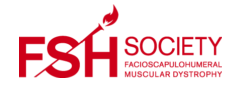 References